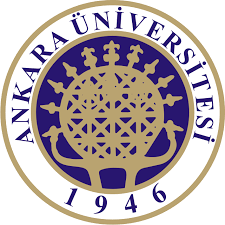 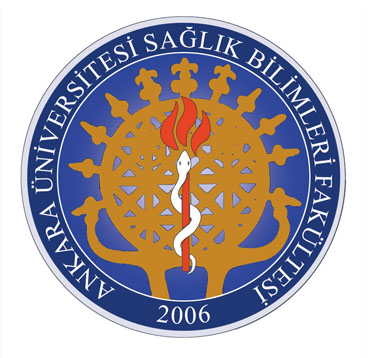 Sağlık bilimleri fakültesi
Hukukun Temel Kavramları
vI. bölüm
KANUNLARIN UYGULANMASI-HAKİMİN HUKUK YARATMASI-TAKDİR YETKİSİ
HUKUKUN UYGULANMASI
Soyut ve genel kanunların, somut hukukî olay ve uyuşmazlıklara uygulanması bazı sorunları gündeme getirmektedir. Kanunların uygulanmasında karşılaşılan bu sorunları üç̧ temel başlık altında toplamak olanaklıdır. Bunlar, kanunların yer yönünden, zaman yönünden ve anlam yönünden uygulanmasıdır. 
Kanunların anlam yönünden uygulanmasında kanunların yorumlanması konusu büyük önem taşımaktadır. Hukukumuzda kullanılan çeşitli yorum yöntemleri bulunmakla birlikte, içlerinde kuşkusuz en önemlisi önündeki uyuşmazlığı çözerken hâkimin yapacağı yorumdur. 
Önündeki somut uyuşmazlığı çözmeye çalışan hâkim bu uyuşmazlığa uygulayabileceği yazılı veya yazılı olmayan herhangi bir hukuk kuralı bulamadığı takdirde, kendisi kanun koyucu olsaydı nasıl bir kural koyacak idiyse kanun koyucu olsaydı nasıl bir kural koyacaksa bir kural koyar ve bu kural çerçevesinde somut uyuşmazlığı çözer.
Kanunların yer yönünden uygulanması
Kanunlar, kural olarak yapıldıkları ülke sınırları içerisinde uygulanırlar. Kanunların bu şekilde onları yapan devlet tarafından kendi ülkesi içinde bulunan yerli veya yabancı herkese uygulanmasına “kanunların yerselliği-mülkiliği ilkesi” denilmektedir. Buna karşılık, devletin vatandaşının ülke sınırları dışında bulunsa bile yine kendi milli kanunlarına bağlı kalmasına ise “kanunların kişiselliği ilkesi” denilmektedir.
istisnalar
Özel hukuku ilgilendiren durumlarda kanunların kişiselliği ilkesi daha çok uygulama alanı bulmaktadır. Gerçekten de özel hukuktaki ehliyet ve aile hukuku ile ilgili konularda daha çok kişilerin milli kanunları uygulanmaktadır. 
Kamu hukukunu ilgilendiren alanlarda ise kural olarak kanunların yerselliği ilkesi ön plana çıkmaktadır. Diğer bir ifadeyle, yabancılara kamu hukuku alanında kendi kanunlarının uygulanmasına müsaade edilmez. Örneğin, ülke içindeki yabancılara seçme ve seçilme hakkı verilmemektedir. 
Sonuç̧ olarak denilebilir ki hangi durumlarda yersellik ilkesinin, hangi durumlarda kişisellik ilkesinin uygulanacağını belirlemek oldukça zordur. Bu konudaki ihtilaflar, milli kanunlara ve uluslararası antlaşmalara hükümler konulmak suretiyle çözümlenmektedir.
Kanunların zaman yönünden uygulanması
Kanunlar kural olarak yürürlüğe girdikleri tarihten itibaren, yürürlükte bulundukları dönem içinde ortaya çıkan olay ve ilişkilere uygulanırlar. 
Ancak genel kural bu olmakla birlikte, kanunların zaman yönünden uygulanmasında kanunların yürürlüğe girmesi ve yürürlükten kaldırılması aşağıdaki konuların göz önünde bulundurulması gerekmektedir.
Kanunların yürürlüğe girmesi
Yayımlama
Kanunlar, T.B.M.M. tarafından kabul edildikten sonra, Cumhurbaşkanı'nca yayımlanmak üzere bir tezkereyle gönderilir. 
Kanunların ne zaman yürürlüğe gireceği hususunda genellikle ilgili kanunların metninde açık bir hüküm bulunur. Ancak kanun metninde bu hususta açık bir hüküm bulunmadığında kanun, Resmi Gazetede yayımını izleyen günden başlayarak kırk beş̧ gün sonra yürürlüğe girer.
Kanunların yürürlükten kalkması
Açık-örtülü
AÇIK
Sürenin açıkça belirtilmesi
Sonradan yürürlüğe konulan Kanunda açıkça belirtilmesi
Anayasa Mahkemesi
ÖRTÜLÜ
Özel hüküm-genel hüküm
Öncelik-Sonralık